Työssäkäynti: väestön pääasiallinen toiminta 2000 - 2022
Väestö pääasiallisen toiminnan mukaan Etelä-Savon maakunnassa 2000 - 2022, 1.1.2023 aluejako
Lähde: Tilastokeskus, työssäkäyntitilasto								                   päivitetty: 18.12.2023 / jk
Väestö Etelä-Savossa 2000 - 2022, 1.1.2023 aluejako
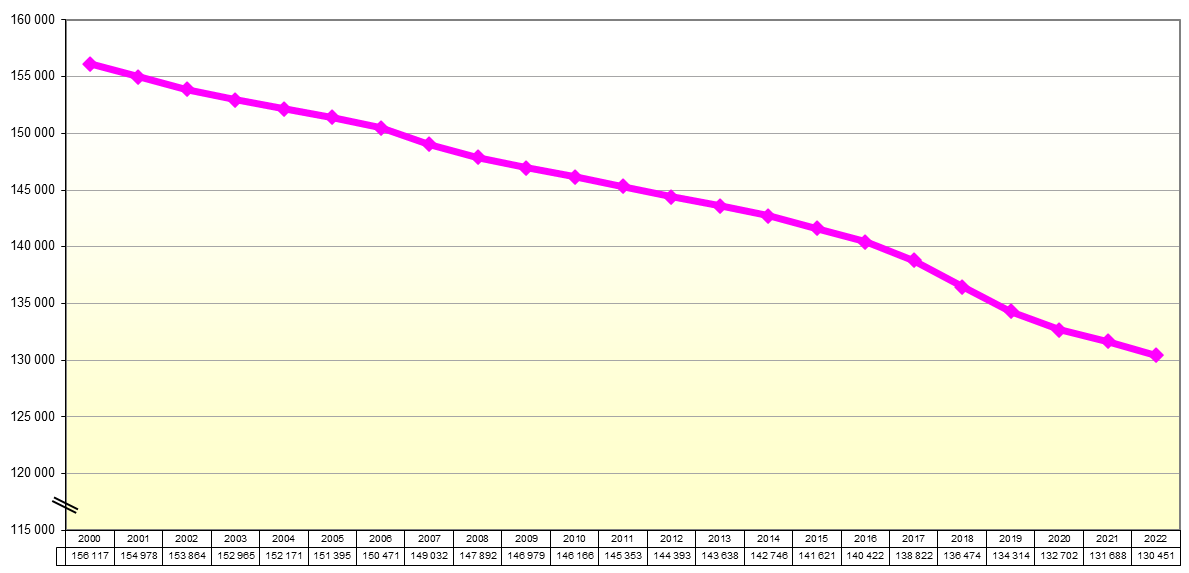 Lähde: Tilastokeskus, työssäkäyntitilasto								                   päivitetty: 18.12.2023 / jk
15-74-vuotiaat Etelä-Savossa 2000 - 2022, 1.1.2023 aluejako
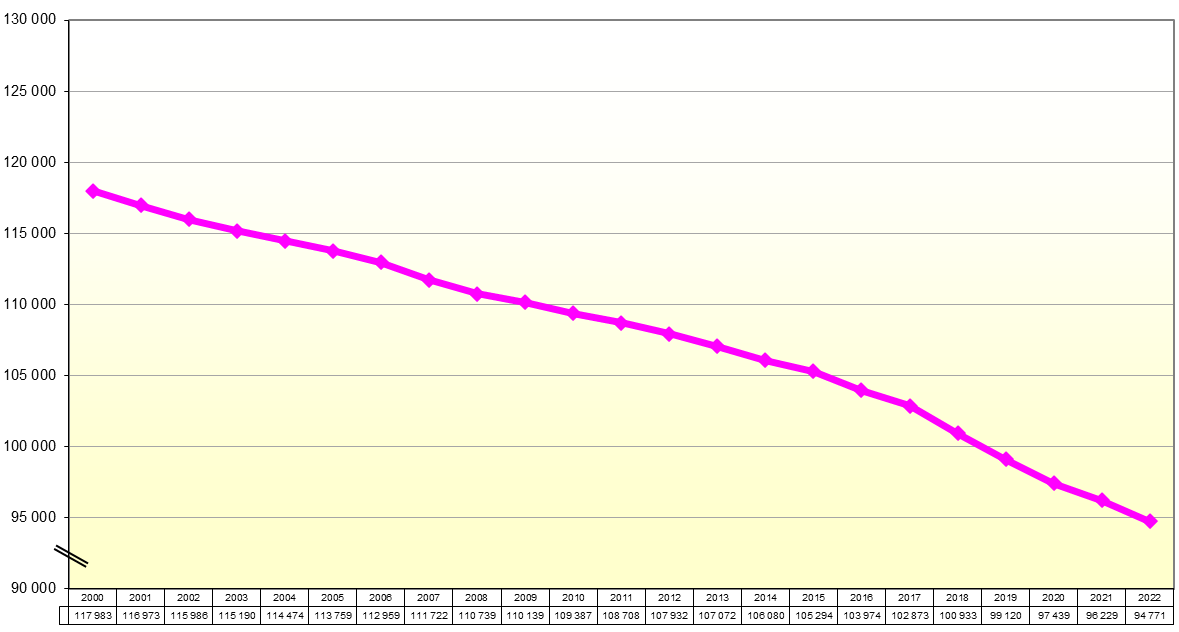 Lähde: Tilastokeskus, työssäkäyntitilasto								                   päivitetty: 18.12.2023 / jk
Työvoima ja työvoiman ulkopuolella olevat Etelä-Savossa 2000 - 2022, 1.1.2023 aluejako
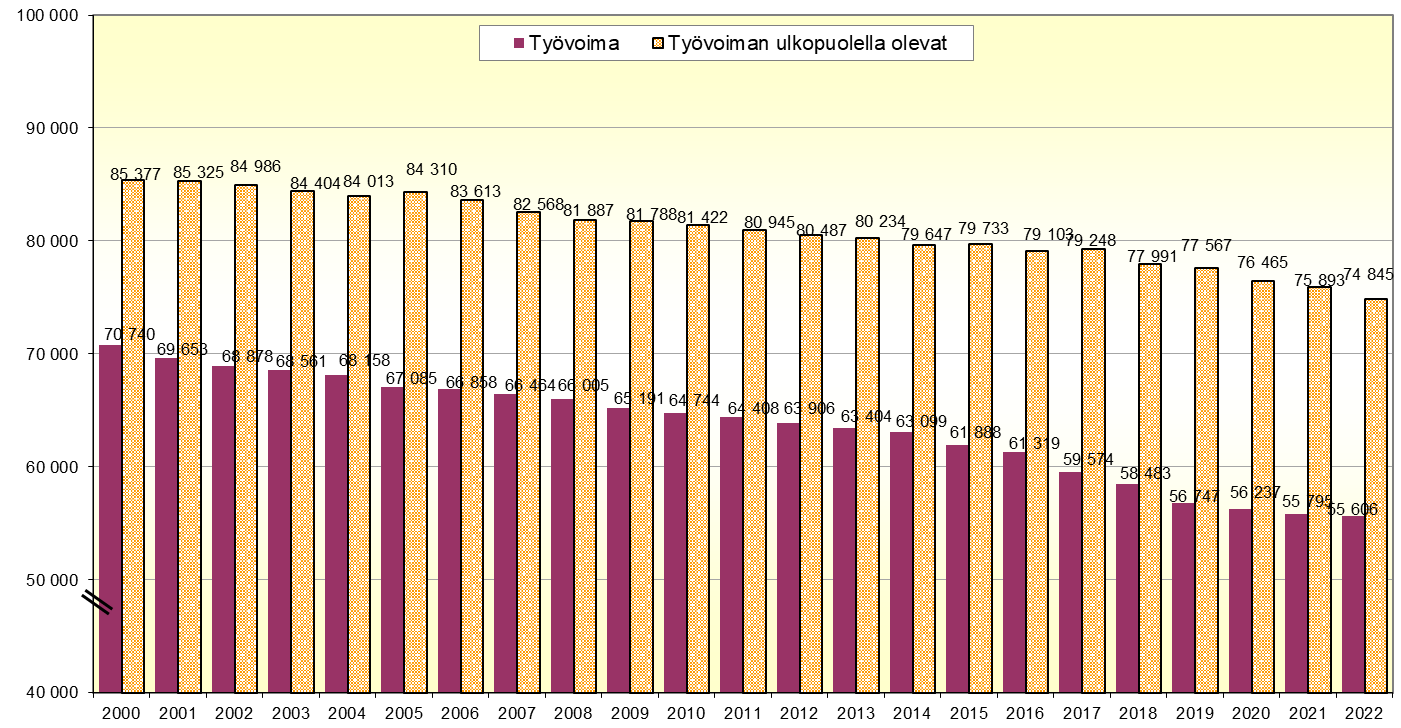 Lähde: Tilastokeskus, työssäkäyntitilasto								                   päivitetty: 18.12.2023 / jk
Työvoima Etelä-Savossa 2000 - 2022, 1.1.2023 aluejako
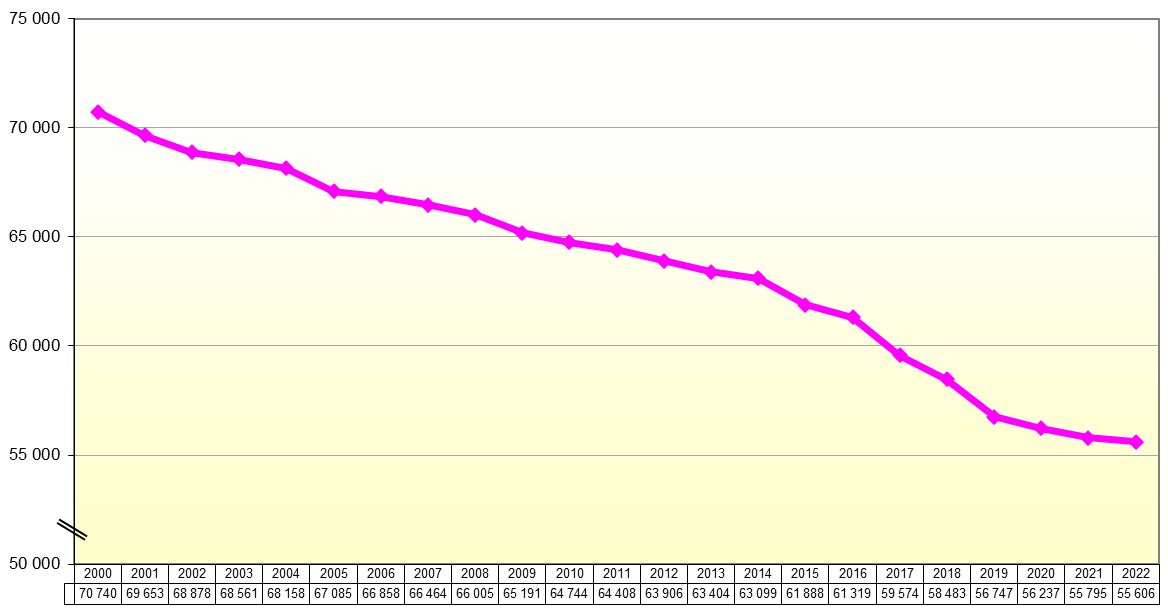 Lähde: Tilastokeskus, työssäkäyntitilasto								                   päivitetty: 18.12.2023 / jk
Työvoima (työlliset ja työttömät) Etelä-Savossa 2000 - 2022, 1.1.2023 aluejako
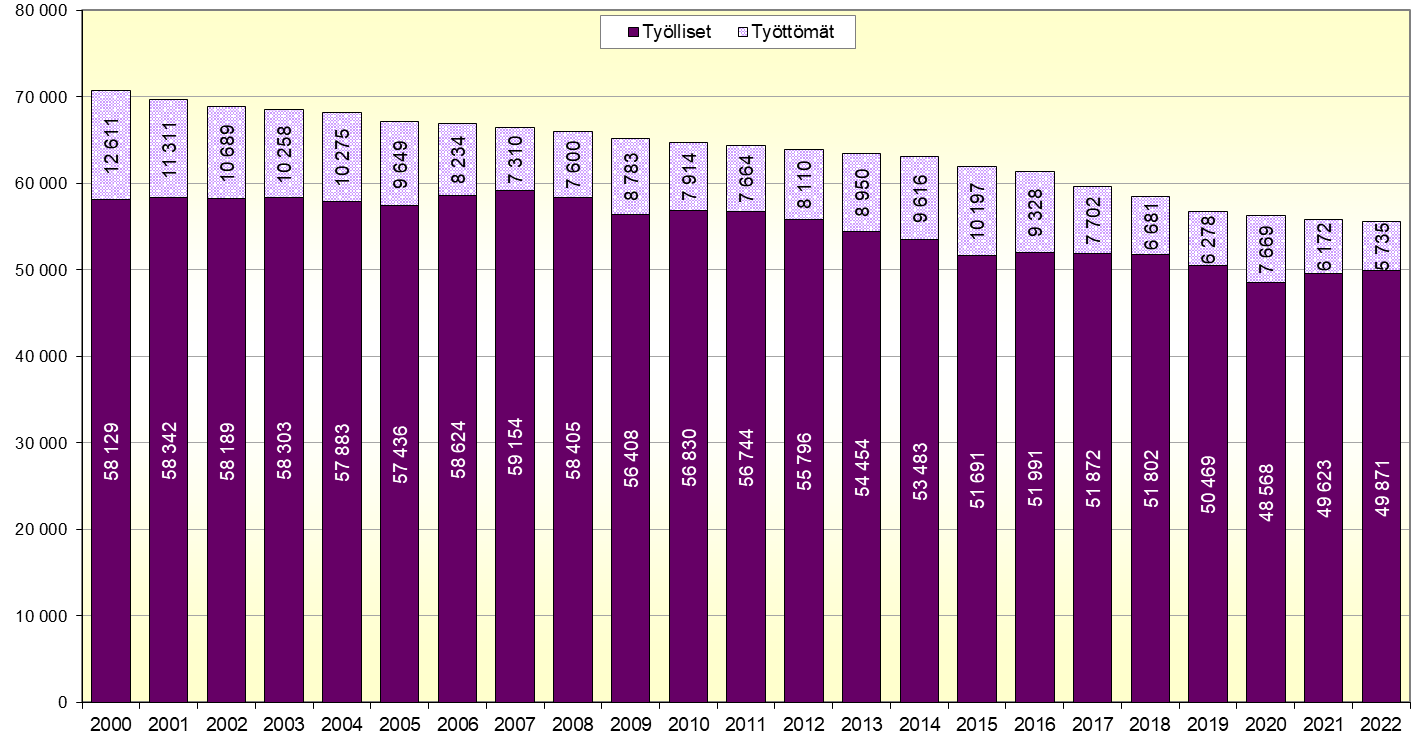 Lähde: Tilastokeskus, työssäkäyntitilasto								                   päivitetty: 18.12.2023 / jk
Työlliset Etelä-Savossa 2000 - 2022, 1.1.2023 aluejako
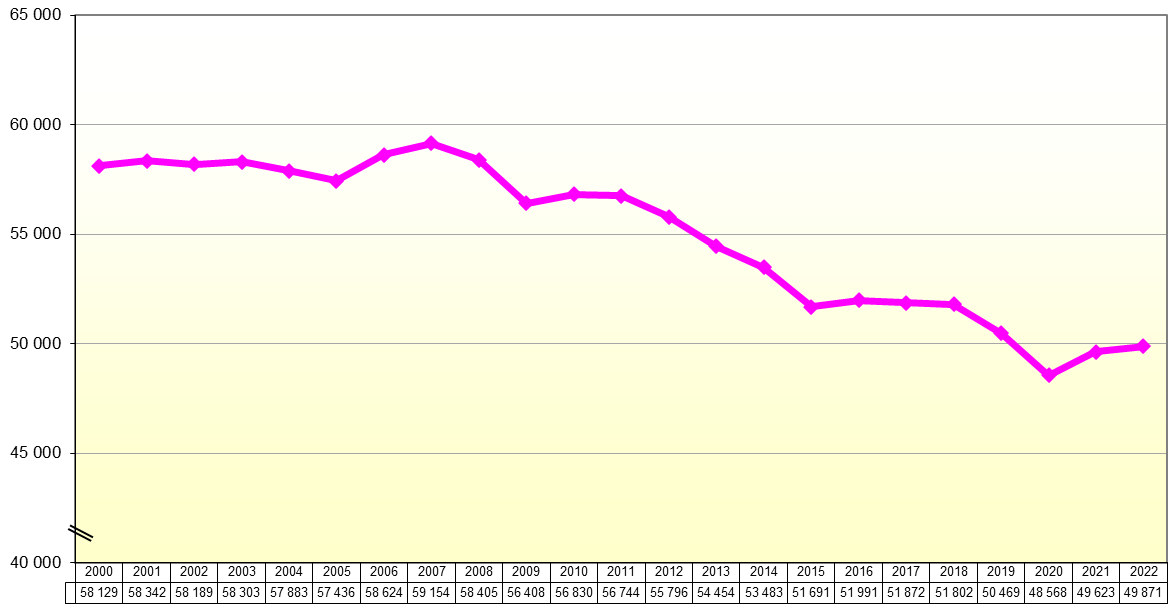 Lähde: Tilastokeskus, työssäkäyntitilasto								                   päivitetty: 18.12.2023 / jk
Työttömät Etelä-Savossa 2000 - 2022, 1.1.2023 aluejako
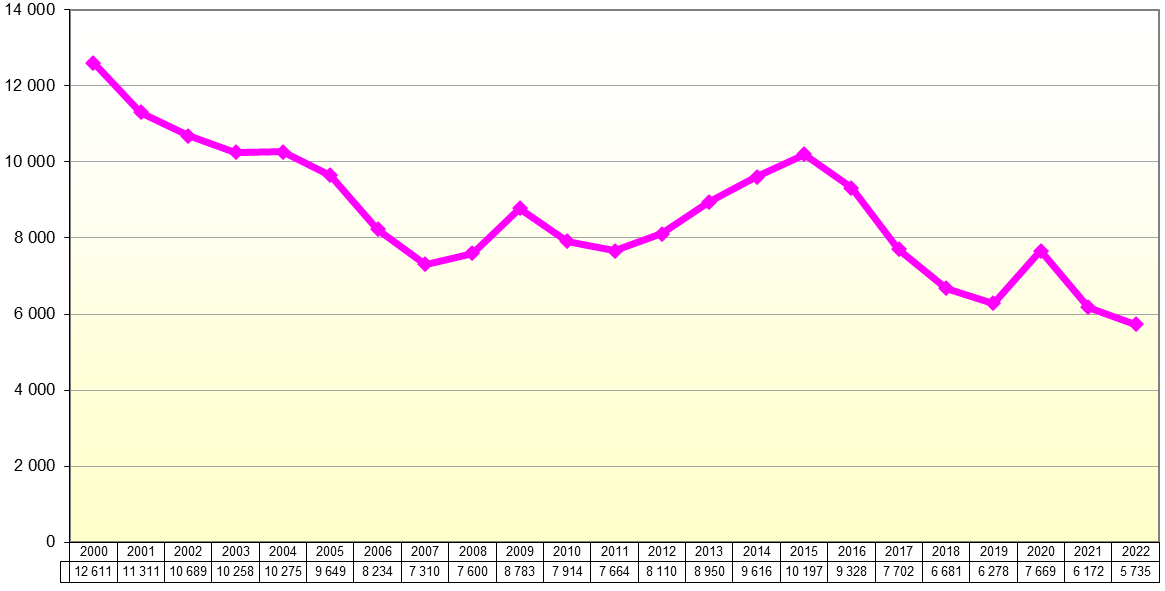 Lähde: Tilastokeskus, työssäkäyntitilasto								                   päivitetty: 18.12.2023 / jk
Työvoiman ulkopuolella olevien lukumäärä Etelä-Savossa 2000 - 2022, 1.1.2023 aluejako
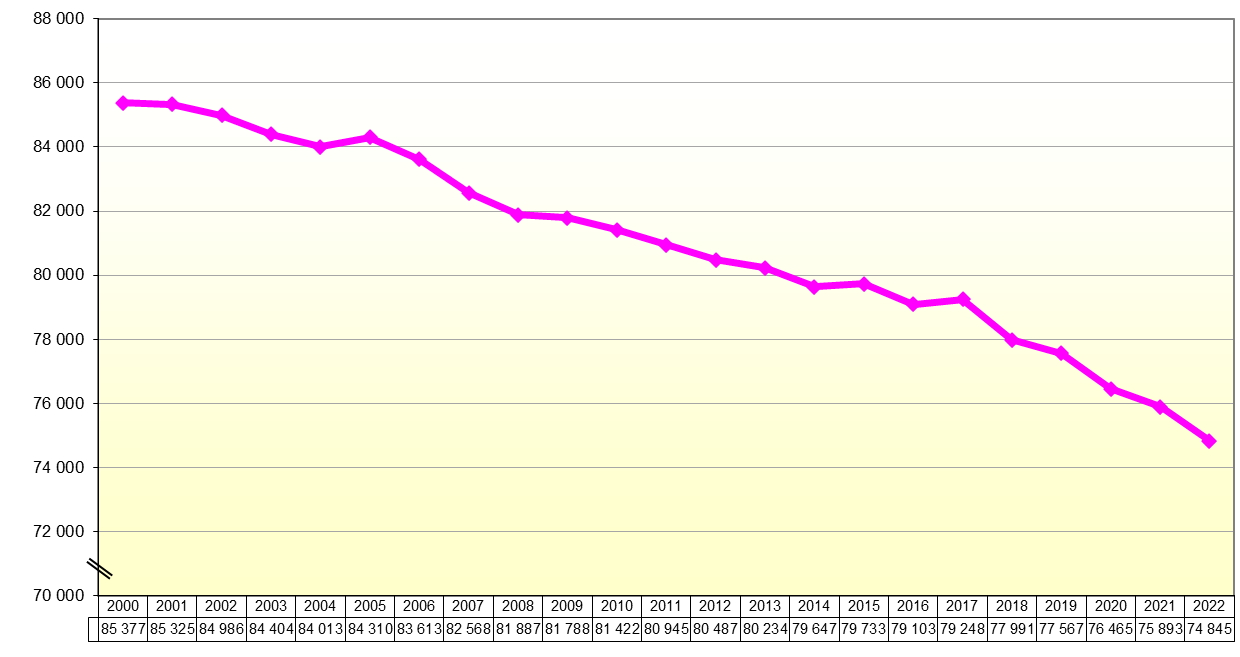 Lähde: Tilastokeskus, työssäkäyntitilasto								                   päivitetty: 18.12.2023 / jk
Työvoiman ulkopuolella olevat Etelä-Savossa 2000 - 2022, 1.1.2023 aluejako
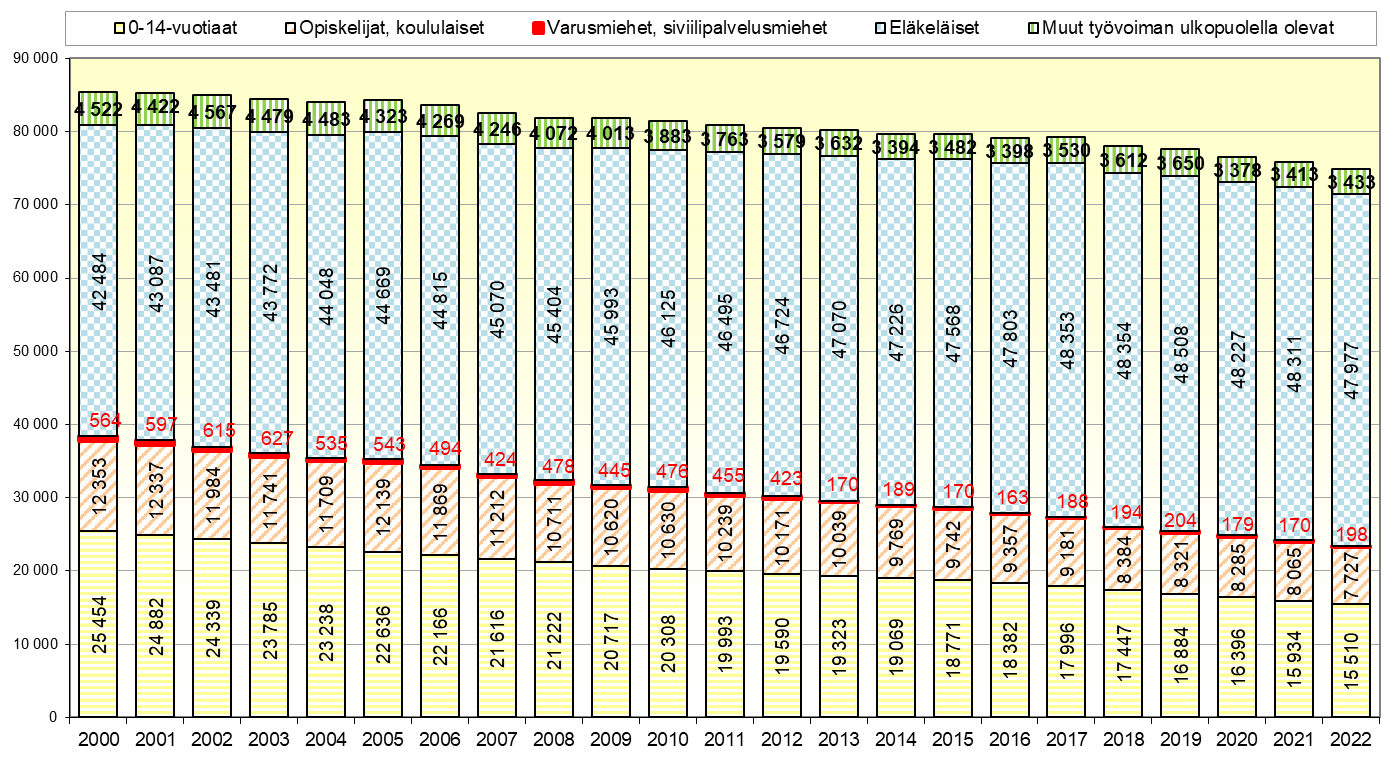 Vuodesta 2005 työeläkevakuutuksen piiriin kuuluvat 18-68 -vuotiaat, kun aiemmin työeläkevakuuttamisvelvollisuus on alkanut jo 14-vuoden iästä lähtien. Tämä näkyy työssäkäyntitilastossa vuodesta 2005 alkaen nuorten työllisyyden vähenemisenä ja opiskelijoiden määrän kasvuna. Alaikäisten työssäkäyntiä ei pystytä rekisteritietojen perusteella luotettavasti tilastoimaan.
Lähde: Tilastokeskus, työssäkäyntitilasto								                   päivitetty: 18.12.2023 / jk
0-14-vuotiaat Etelä-Savossa 2000 - 2022, 1.1.2023 aluejako
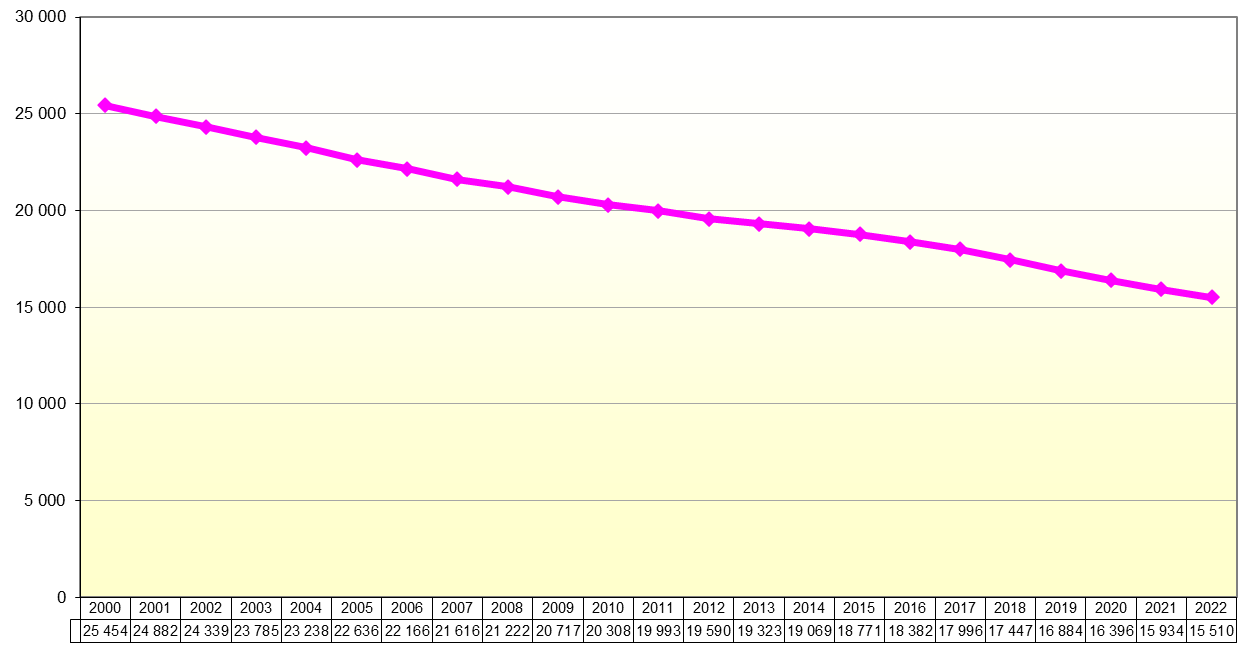 Lähde: Tilastokeskus, työssäkäyntitilasto								                   päivitetty: 18.12.2023 / jk
Opiskelijat ja koululaiset Etelä-Savossa 2000 - 2022, 1.1.2023 aluejako
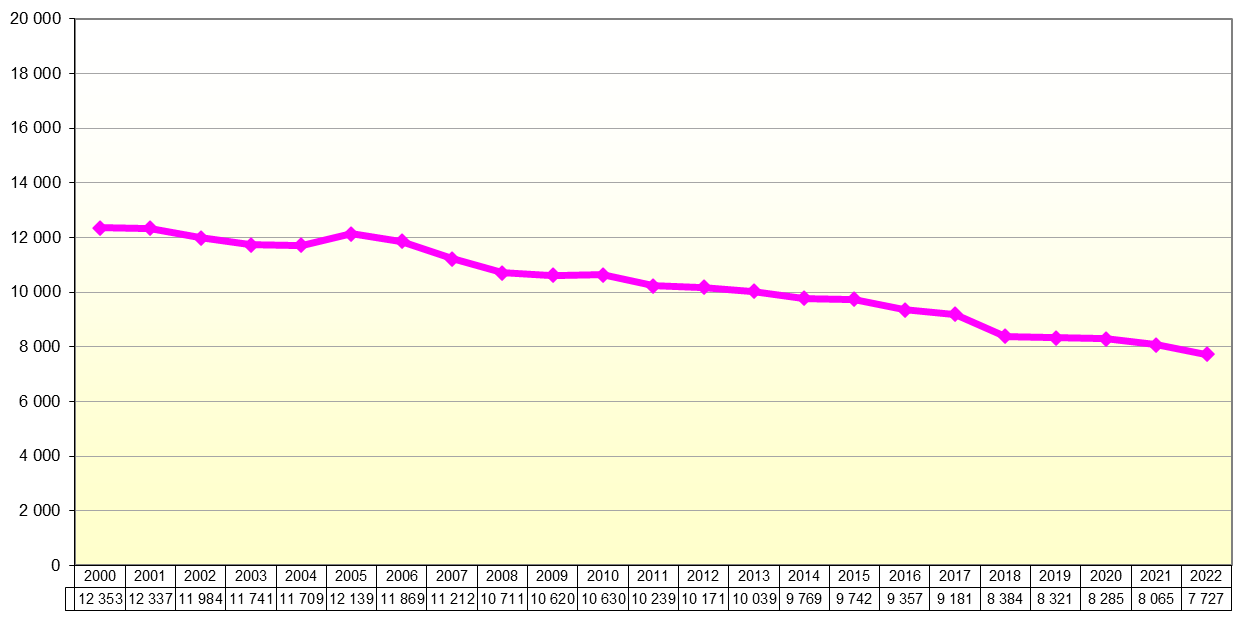 Vuodesta 2005 työeläkevakuutuksen piiriin kuuluvat 18-68 -vuotiaat, kun aiemmin työeläkevakuuttamisvelvollisuus on alkanut jo 14-vuoden iästä lähtien. Tämä näkyy työssäkäyntitilastossa vuodesta 2005 alkaen nuorten työllisyyden vähenemisenä ja opiskelijoiden määrän kasvuna. Alaikäisten työssäkäyntiä ei pystytä rekisteritietojen perusteella luotettavasti tilastoimaan.
Lähde: Tilastokeskus, työssäkäyntitilasto								                   päivitetty: 18.12.2023 / jk
Varusmiehet ja siviilipalvelusmiehet Etelä-Savossa 2000 - 2022, 1.1.2023 aluejako
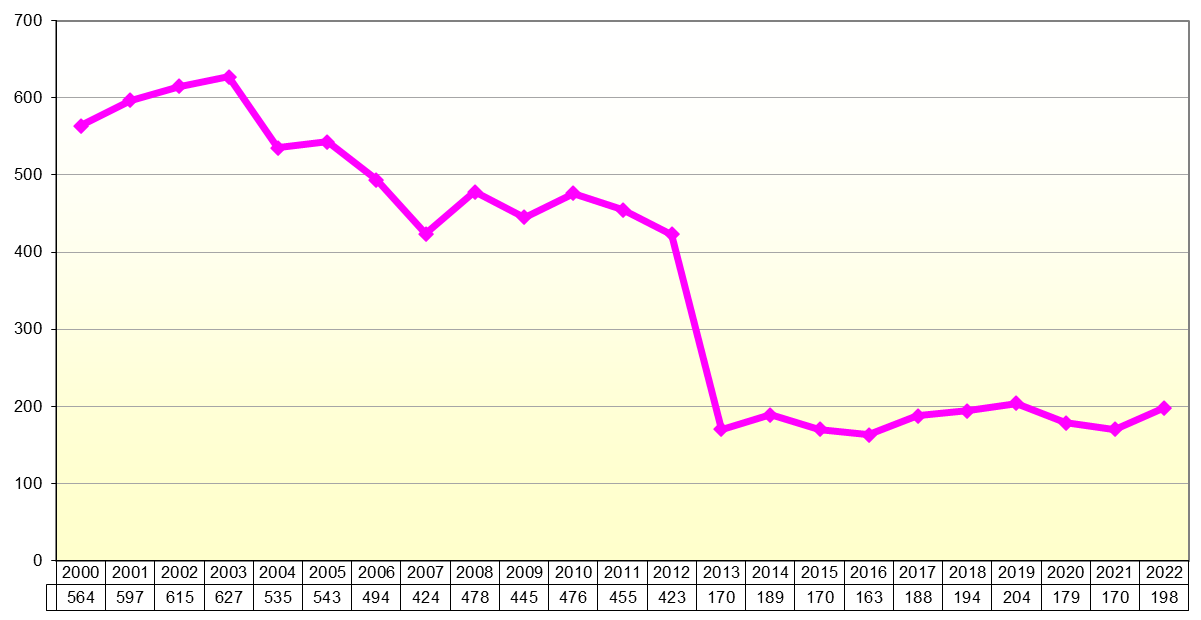 Lähde: Tilastokeskus, työssäkäyntitilasto								                   päivitetty: 18.12.2023 / jk
Eläkeläiset Etelä-Savossa 2000 - 2022 , 1.1.2023 aluejako
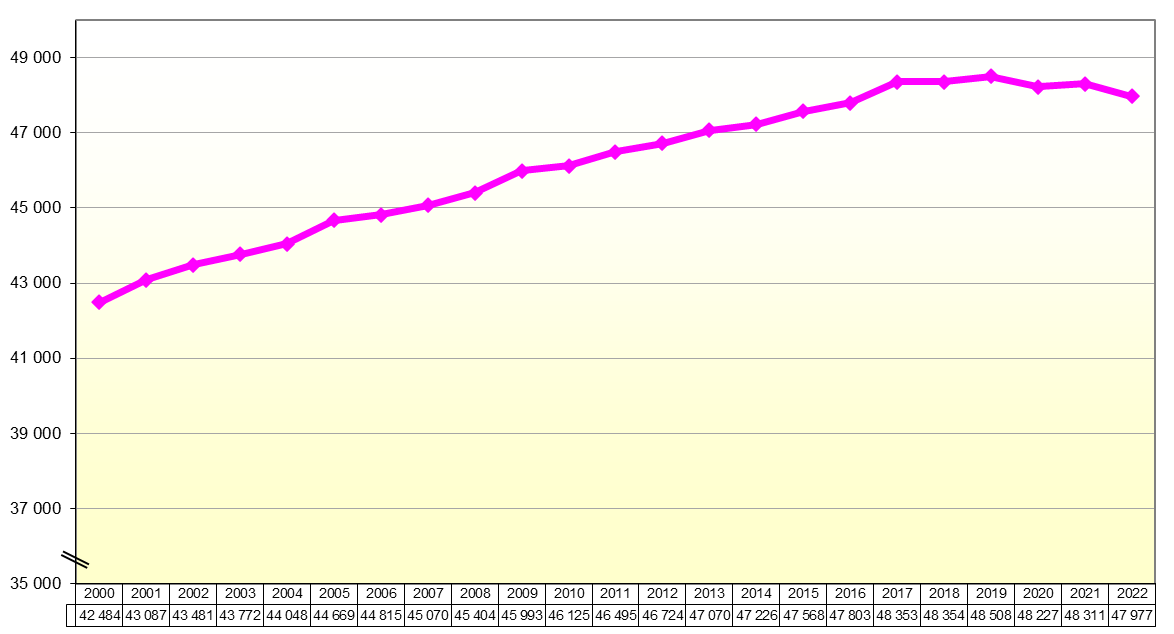 Lähde: Tilastokeskus, työssäkäyntitilasto								                   päivitetty: 18.12.2023 / jk
Muut työvoiman ulkopuolella olevat Etelä-Savossa 2000 - 2022, 1.1.2023 aluejako
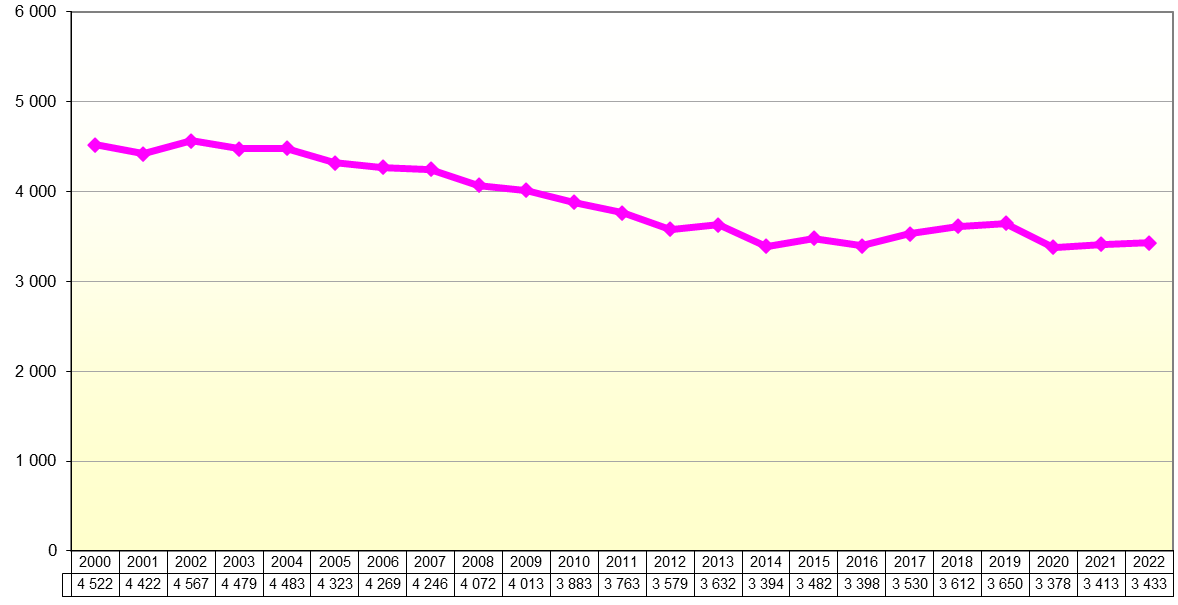 Lähde: Tilastokeskus, työssäkäyntitilasto								                   päivitetty: 18.12.2023 / jk
Taloudellinen huoltosuhde Etelä-Savossa ja koko maassa 2000 - 2022, 1.1.2023 aluejako
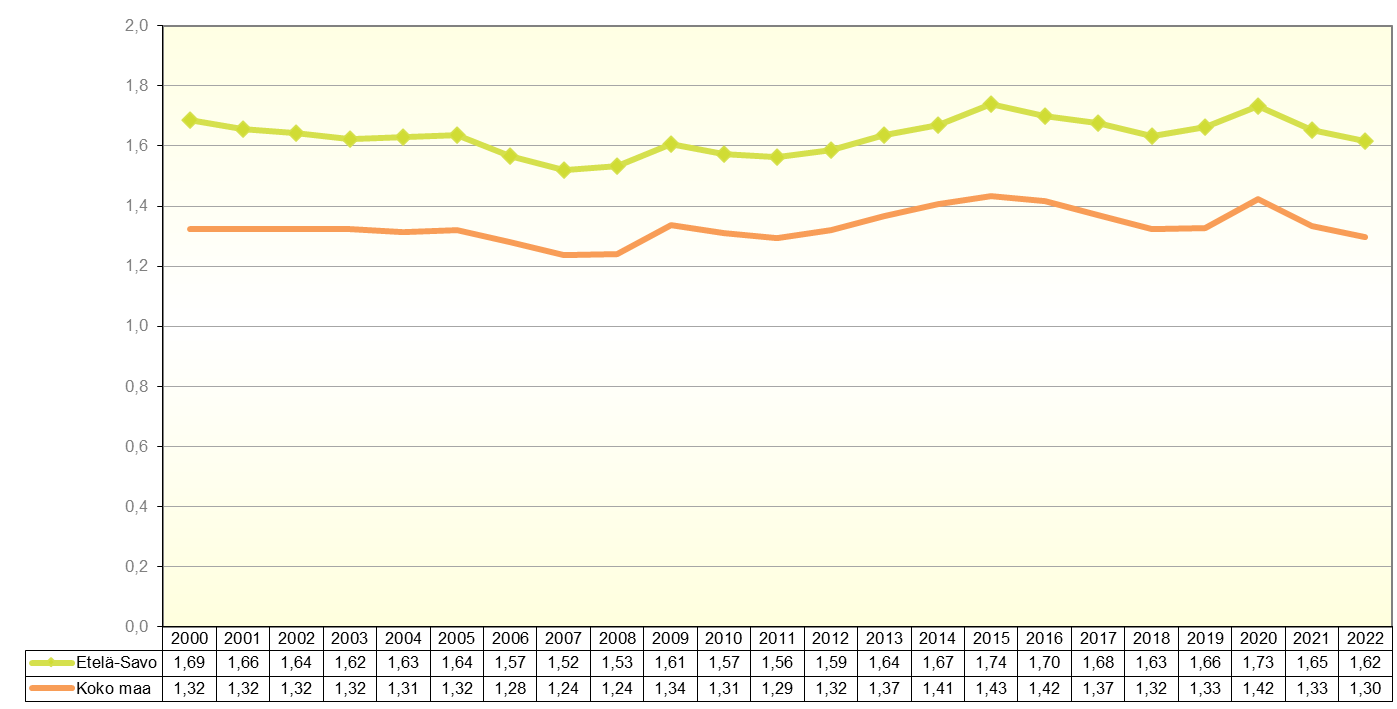 Taloudellinen huoltosuhde: montako työvoiman ulkopuolella olevaa ja työtöntä on yhtä työllistä kohti
Lähde: Tilastokeskus, työssäkäyntitilasto								                   päivitetty: 18.12.2023 / jk